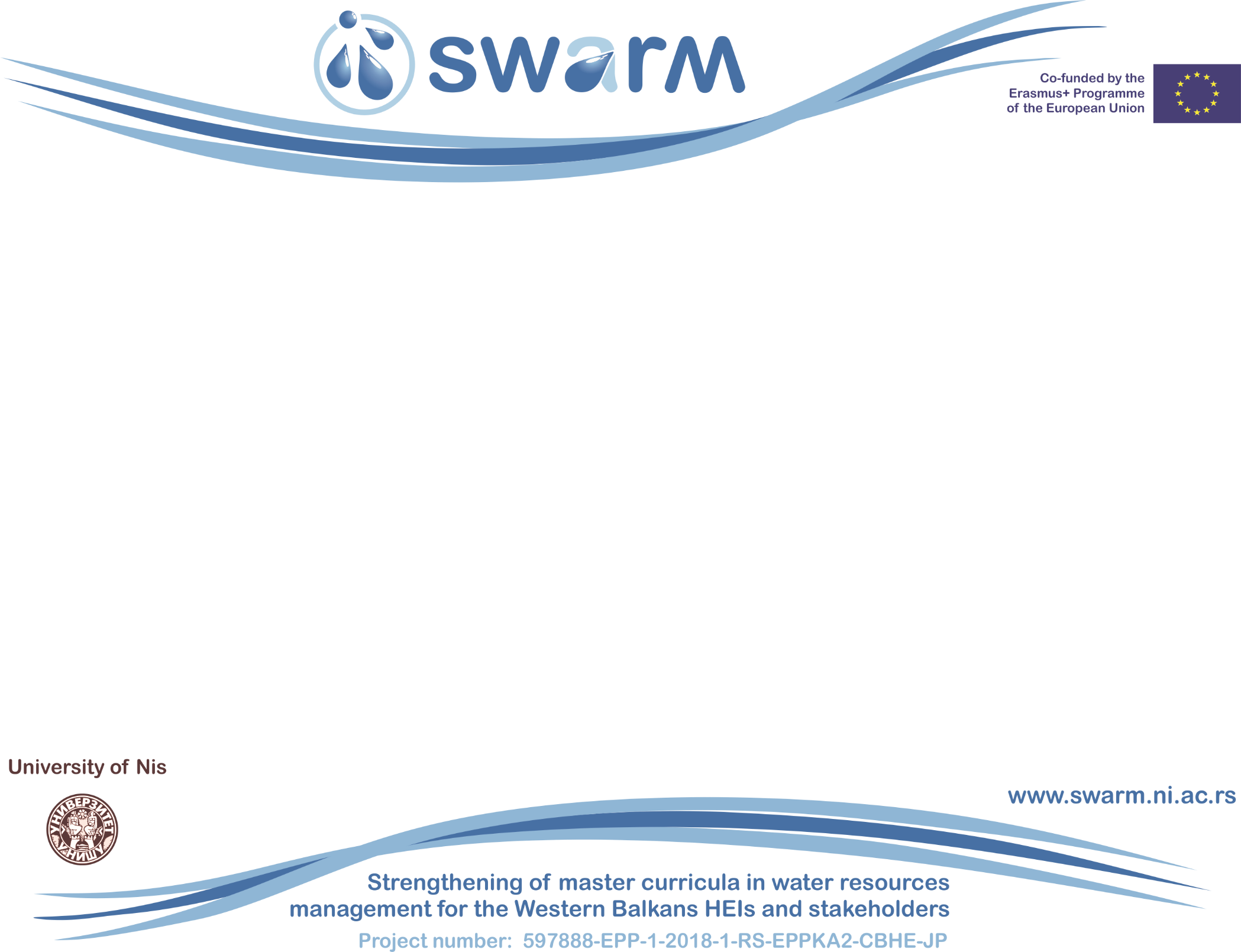 Quality assurance and dissemination
Zakhar Maletskyi, NMBU
15 April 2020
This project has been funded with support from the European Commission. This publication reflects the views only of the author, and the Commission cannot be held responsible for any use which may be made of the information contained therein.
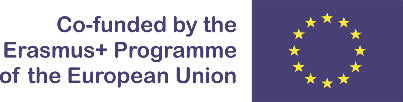 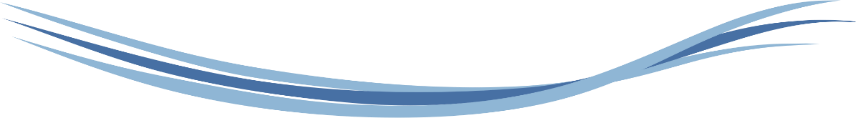 Quality assurance
QA11 - Questionnaire on the work package assessment
External evaluation of the project outcomes by external evaluator
Internal cross-evaluation of the project results and session for providing suggestions
Online cross-project evaluation (like we (NMBU) did between WaSo and WHE+ but totally online)
Strengthening of master curricula in water resources  management 
for the Western Balkans HEIs and stakeholders
www.swarm.ni.ac.rs
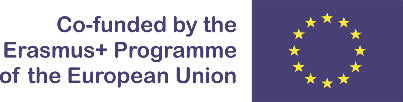 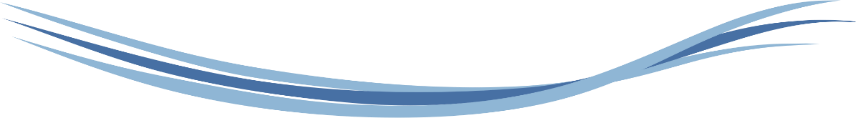 Quality assurance
Review/feedback from potential employers of curriculum and catalog of competences
Survey of students for new MSc program – interest to participate in the new program
Students satisfaction survey on lab works using new lab equipment: how it changed learning process in the lab
Strengthening of master curricula in water resources  management 
for the Western Balkans HEIs and stakeholders
www.swarm.ni.ac.rs
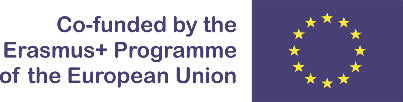 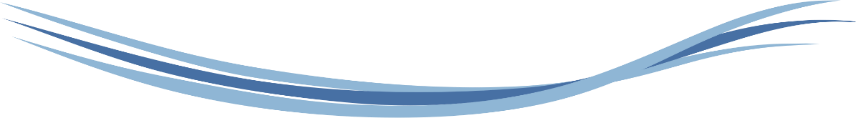 Dissemination
On-line distribution of created promotional material and results
Press releases for media
Facebook promotion – “Throw back in time”
Distribution of third newsletter to SWARM partners and stakeholders (collecting the list of potential stakeholders)
Strengthening of master curricula in water resources  management 
for the Western Balkans HEIs and stakeholders
www.swarm.ni.ac.rs